High-Resolution Model-Based Investigation of Moisture Transport into the Pacific Northwest during a Strong Atmospheric River Event
Mueller M. J., K. M. Mahoney, and M. Hughes, 2017: High-Resolution Model-Based Investigation of Moisture Transport into the Pacific Northwest during a Strong Atmospheric River Event. Mon. Wea. Rev., 145, 3861-3879.
Scientific Questions
1) Where were the primary corridors for inland moisture penetration?

2) How much moisture traveled through the corridors in comparison to over adjacent terrain?

3) What proportion of upstream moisture flux was lost during transit through the corridors?
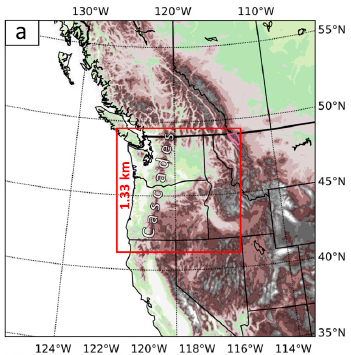 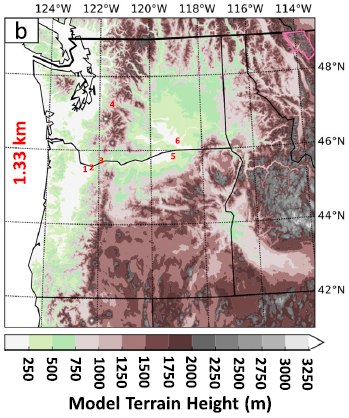 PDX
TTD
CZK
SMP
HRI
PSC
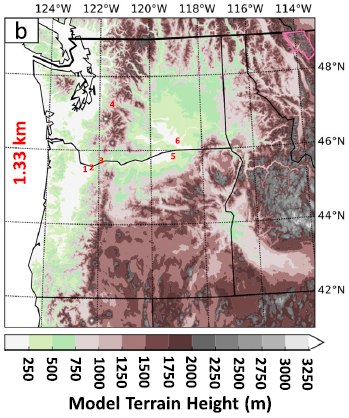 Columbia River
WA
MT
ID
OR
UT
NV
CA
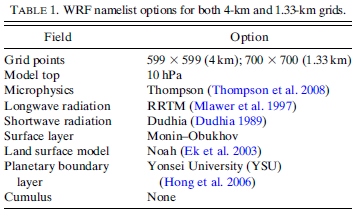 WRF-ARW V3.8.1
0000 UTC 3 Nov – 0000 UTC 9 Nov 2006

IC/BC: CFSR T382(~38km) / 64 levs / Downscaling to 4 km

One Way
54 levs
Livneh precipitation data (6 days)
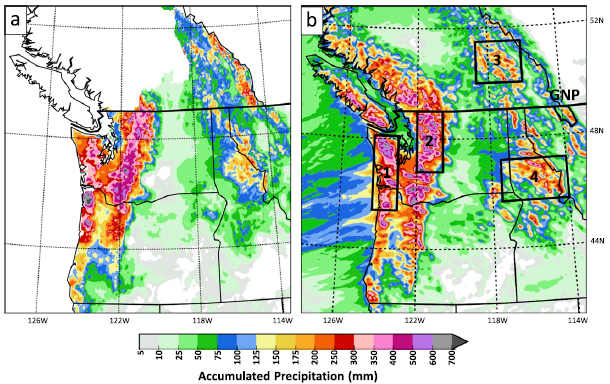 Model Verification
Precipitation
dx ~ 5 km
dy ~ 7 km
125-175mm
<50mm
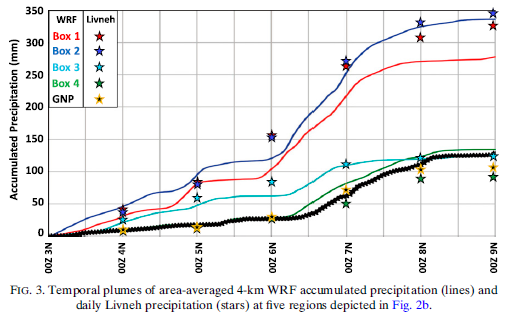 300-600mm
12-15hr delay
Model Verification
Synoptics
0000 UTC 7 Nov 2006
300mb
700mb
Qv2 + U10/V10
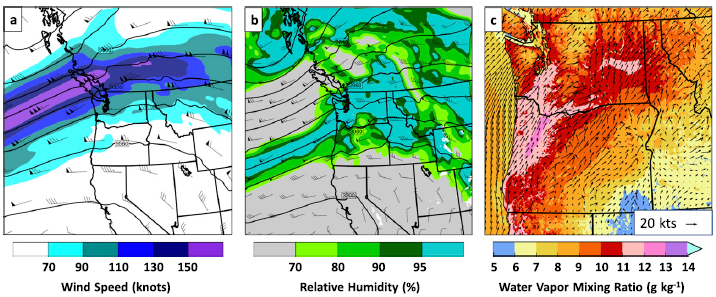 1) Terrain effect
2) AR core location
low-level moisture convergence near higher terrain was a key factor in precipitation enhancement during the event
1.33 km
4 km
Model Verification
Surface Winds I
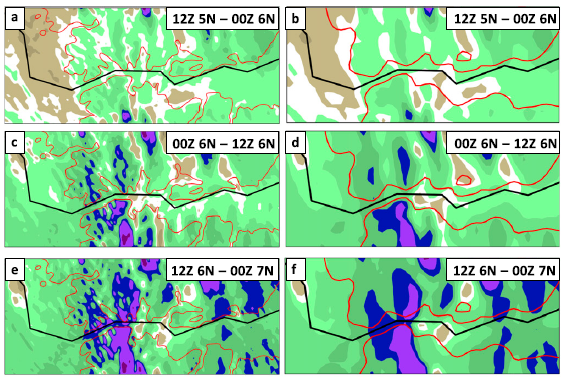 1.33 km
4 km
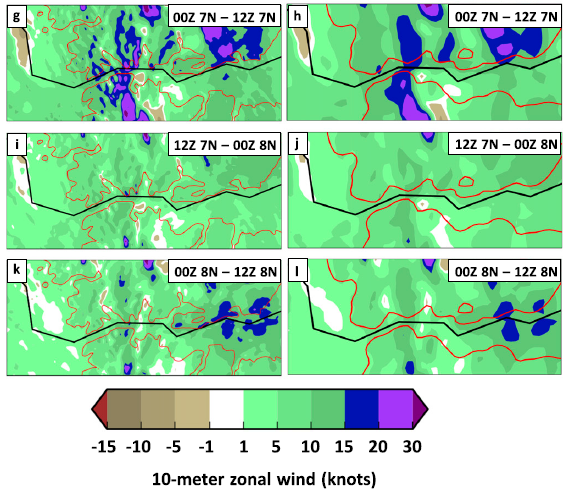 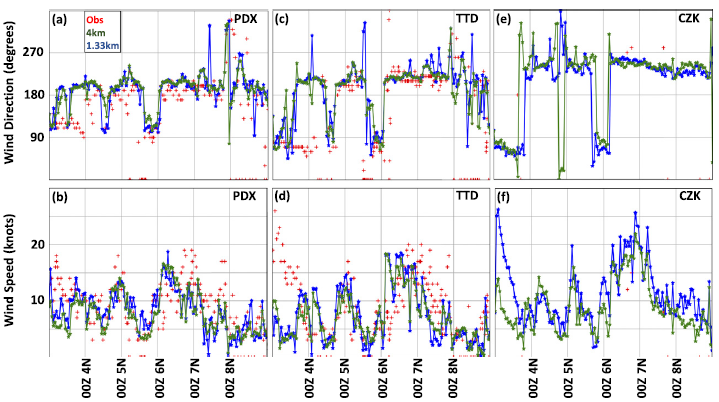 Model Verification
Surface Winds II
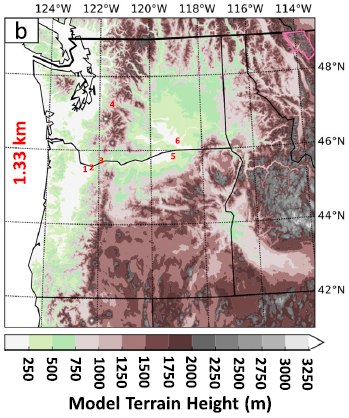 Model Verification
Surface Winds III
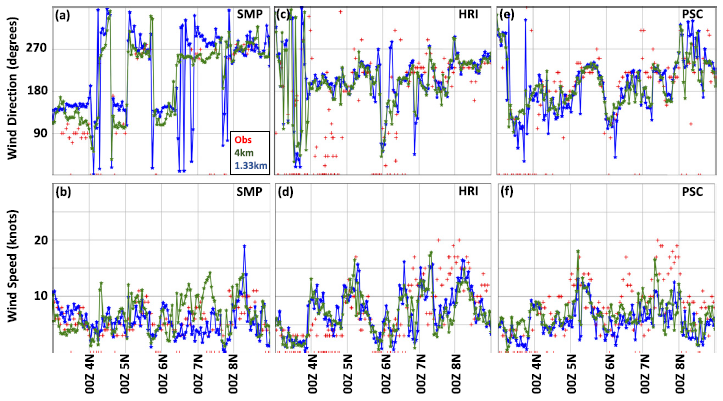 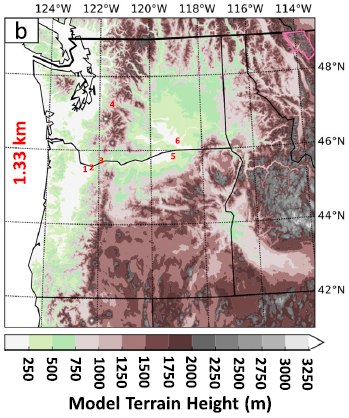 approach
landfall
inland penetration
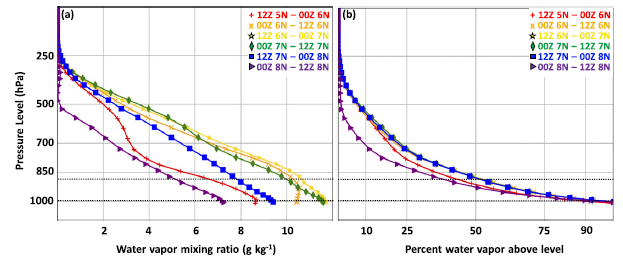 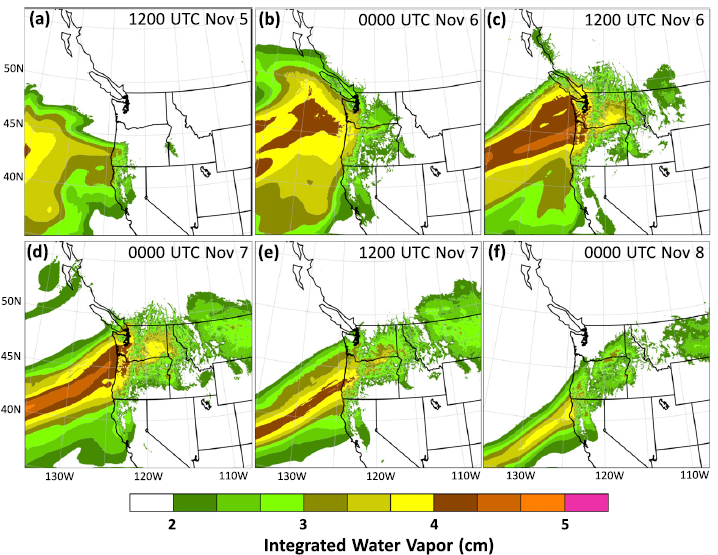 decay
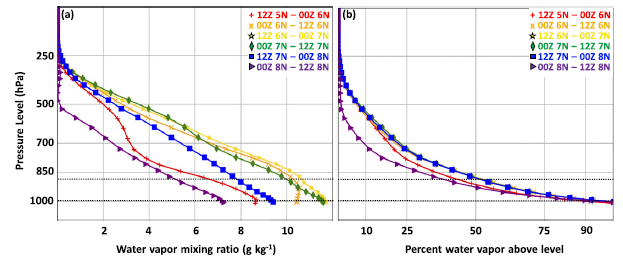 ridge height
moisture removal via precipitation
Routing of low-level moisture
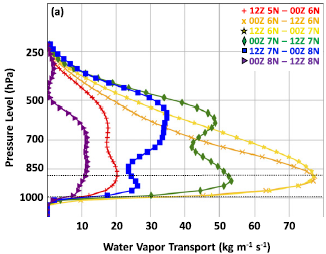 Moisture Transport (IVT)
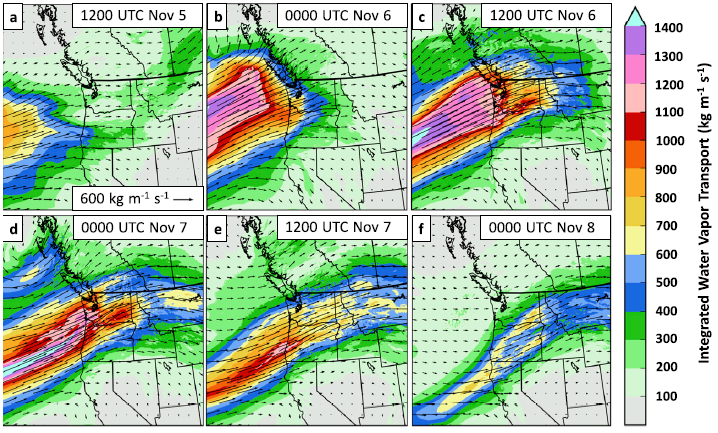 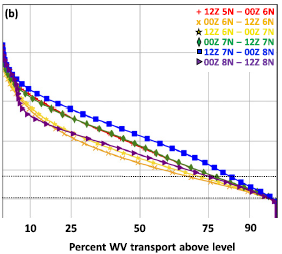 1200 UTC 5 Nov - 1200 UTC 8 Nov 2006
Moisture Transport (QT)
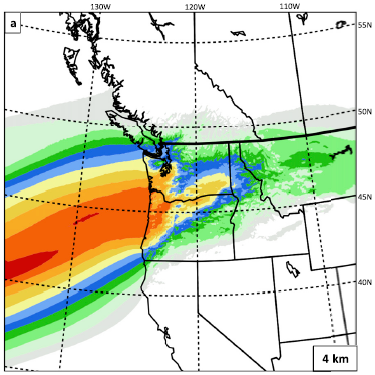 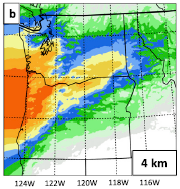 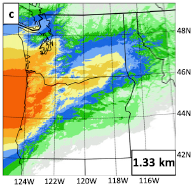 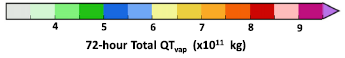 1) The CR Gap was a ‘‘path of least resistance’’ through which water vapor transport was largest 

2) A large proportion of water vapor impinging on the Cascades survived transit over the ridge into eastern Washington and Oregon
1200 UTC 5 Nov - 1200 UTC 8 Nov 2006
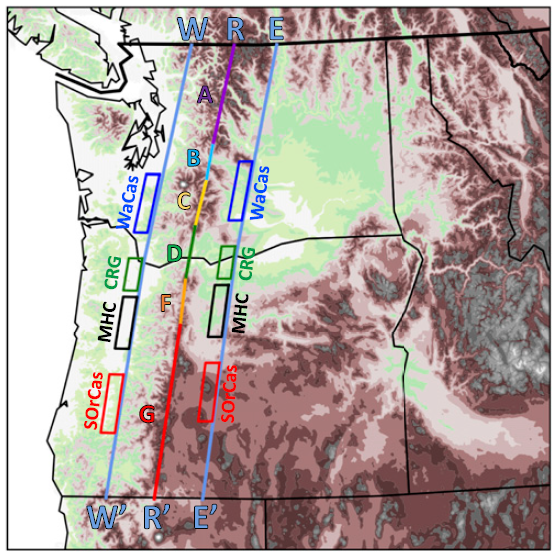 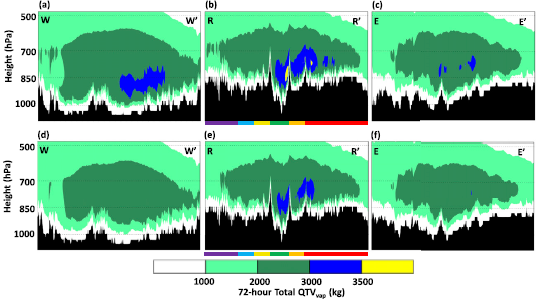 1) The majority (91.5%–97.5%) of transported moisture was in the form of water vapor.
2) The majority (90.4%) of moisture transport depletion occurred along the western slopes of the Cascades.
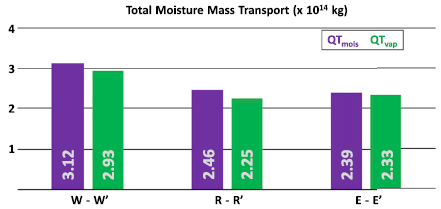 90.6%
9.6%
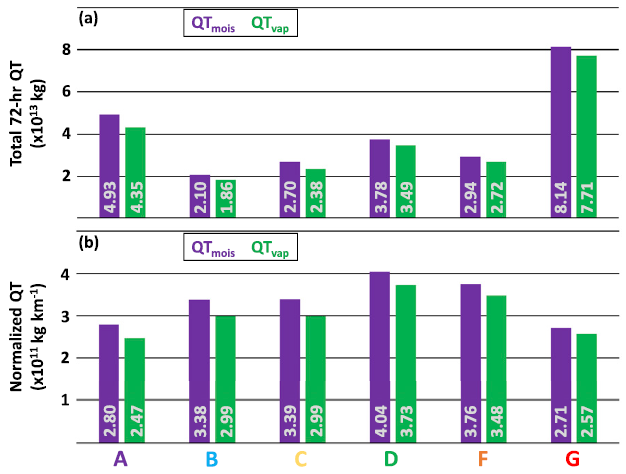 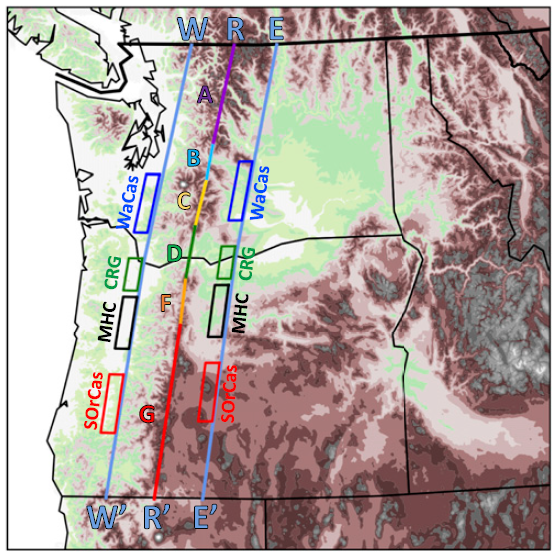 15.4%
Most concentrate
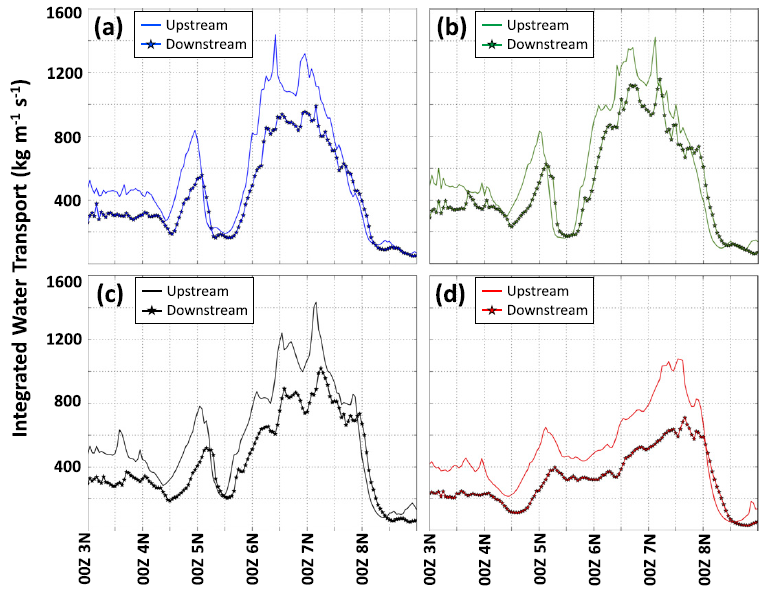 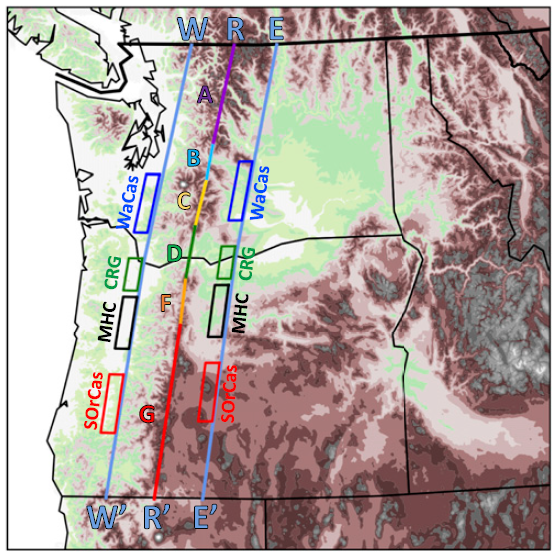 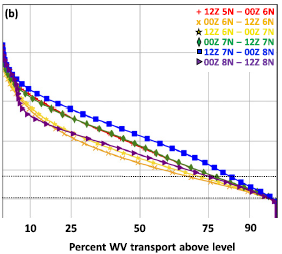 IVT
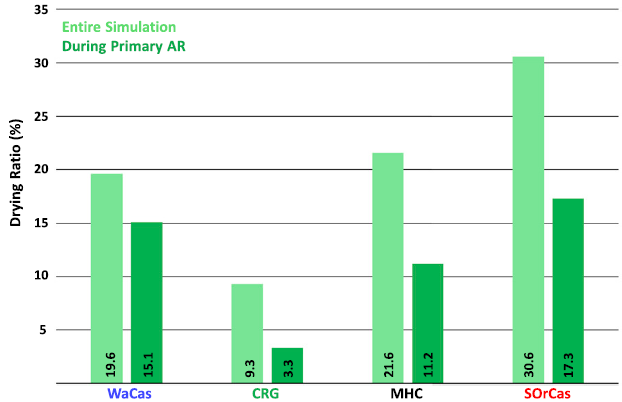 <18%
1) Moisture transport across the Cascades was most efficient through the CR Gap and least efficient over the SOrCas corridor.

2) A strong connection between the vertical depth of water vapor transport and water vapor penetration efficiency.
3.3%
Conclusions
Conclusions
3) Quantify moisture depletion through the corridors
Drying ratios clearly indicated the most efficient (i.e., minimal moisture loss) pathway across the Cascades was through the CR Gap (DR = 9.3%/3.3%).


These results indicate the vertical distribution of moisture transport—both moisture and wind components—is an important factor when assessing the likelihood of water vapor and moisture penetration over terrain.